Участие библиотек
в формировании экономического и культурного потенциала региона
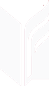 РЯЗАНСКАЯ ОБЛАСТНАЯ УНИВЕРСАЛЬНАЯ НАУЧНАЯ БИБЛИОТЕКА ИМЕНИ ГОРЬКОГО
Наталья Николаевна Гришина, 

директор 
Рязанской областной универсальной научной библиотеки имени Горького,
секретарь Общественной палаты Рязанской области, кандидат психологических наук
г. Рязань
16  МАРТА 2017 года
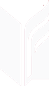 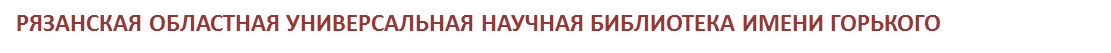 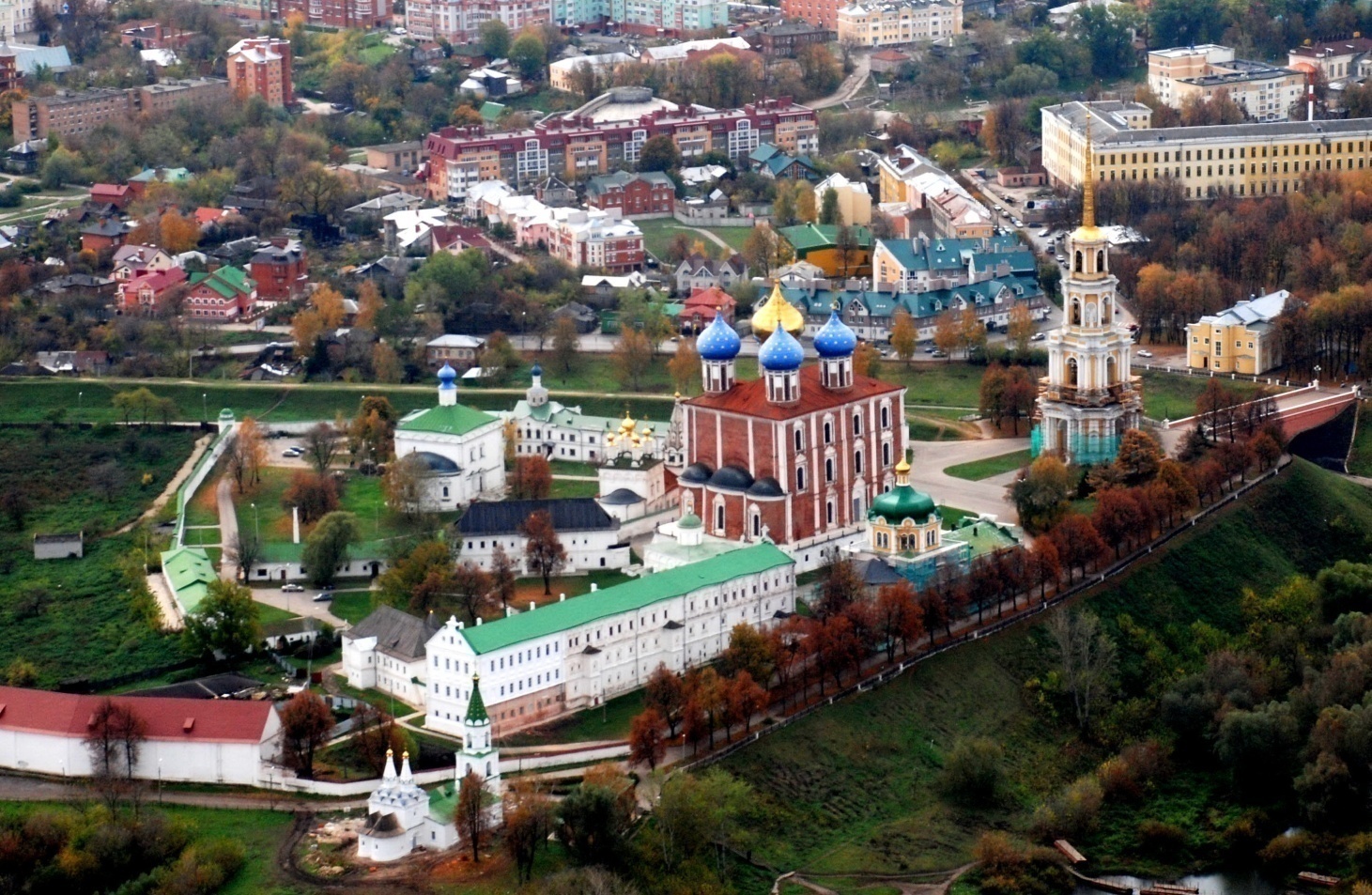 80 лет Рязанской области
г. Рязань

16 марта 2017 года
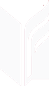 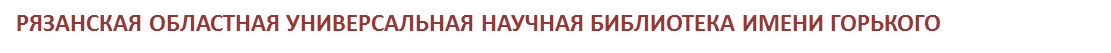 Основы государственной культурной политики
Распоряжением Правительства Российской Федерации от 29 февраля 2016 г. № 326-р принята Стратегия государственной культурной политики на период до 2030 года. Она разработана во исполнение Основ государственной культурной политики, утвержденных Указом Президента Российской Федерации от 24 декабря 2014 г. № 808.
г. Рязань

16 марта 2017 года
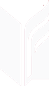 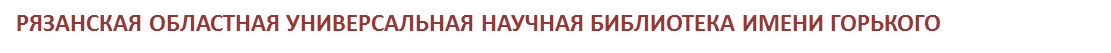 Основы государственной культурной политики
Сохранение и развитие единого культурного пространства России, в том числе путем:
развития инфраструктуры культурной деятельности, создания благоприятной культурной среды в малых городах и сельских поселениях, включая создание клубной сети киновидеопоказа;
развития книгоиздания и книгораспространения, совершенствования инфраструктуры чтения;
использования цифровых коммуникационных технологий для обеспечения доступа граждан к культурным ценностям независимо от места проживания.
Сохранение библиотек как общественного института распростанения книги и приобщения к чтению, принятие мер по модернизации их деятельности.
г. Рязань

16 марта 2017 года
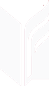 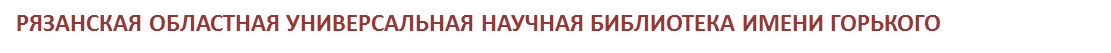 Распоряжением Правительства Российской Федерации от 29 февраля 2016 г. № 326-р принята
Стратегия государственной культурной политики на период до 2030 года.

Она разработана во исполнение Основ государственной культурной политики, утвержденных Указом Президента Российской Федерации от 24 декабря 2014 г. № 808.
г. Рязань

16 марта 2017 года
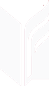 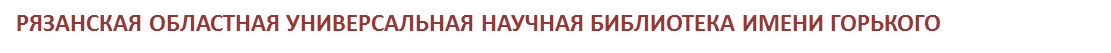 Доступ в Интернет – 282 библиотеки    (+19 к 2015 году)


имеют собственные сайты              26 библиотек (+7)


        объем 
        электронного каталога                          1336,98  (+62,11)
 
         объем  CКБРО                                               446940 записей
г. Рязань

16 марта 2017 года
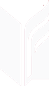 Имеют зону Wi-Fi                   
         43  муниципальные библиотеки:

Ермишинский, Захаровский, Кадомский, Касимовский, Кораблинский, Михайловский, Пителинский, Пронский, Путятинский, Рыбновский, Ряжский, Сараевский, Скопинский, Спасский, Чучковский, Шацкий, Шиловский районы, а также г. Касимов, 
ЦБС г. Рязани, ЦСДБ г. Рязани
г. Рязань

15 марта 2017 года
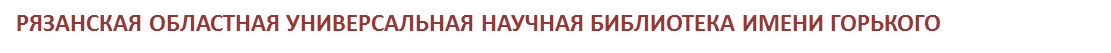 Разработана Концепция библиотечного обслуживания детей в России на 2014 – 2020 годы


Стратегия развития воспитания в Российской Федерации на период до 2025 года


Утверждены Основы государственной молодежной политики Российской Федерации 
на период до 2025 года
г. Рязань

24 января 2017 года
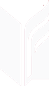 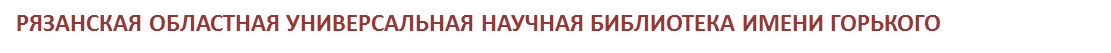 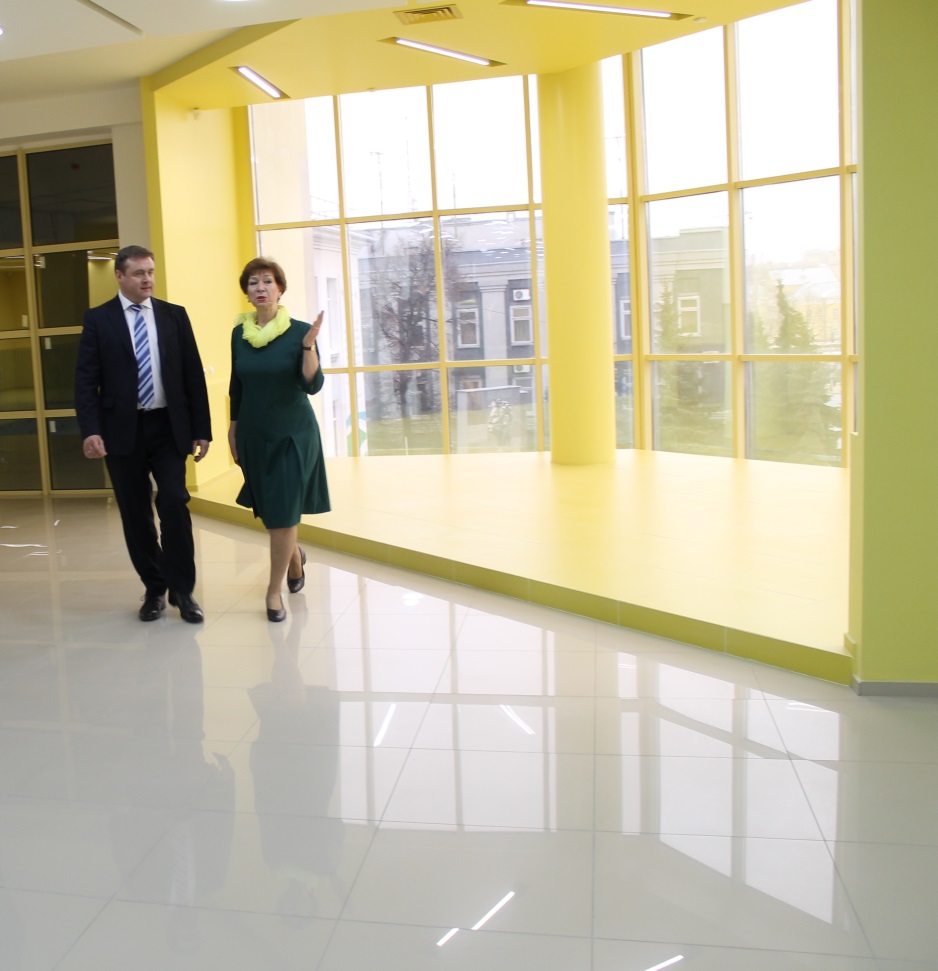 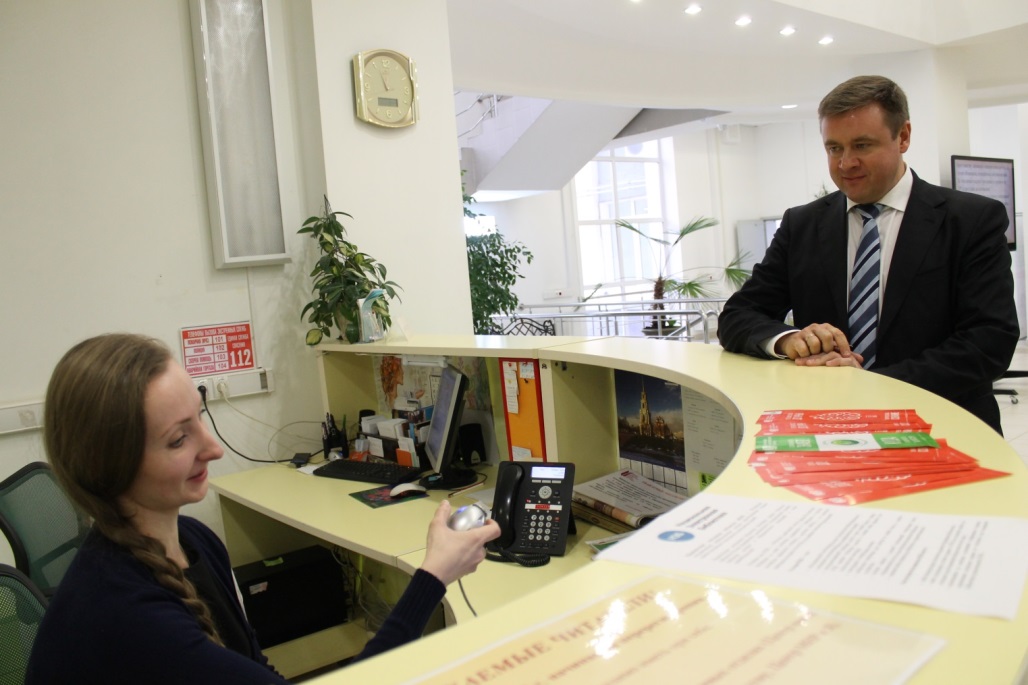 г. Рязань

16 марта 2017 года
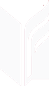 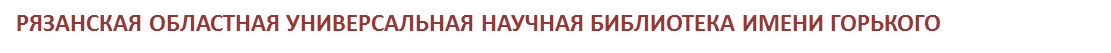 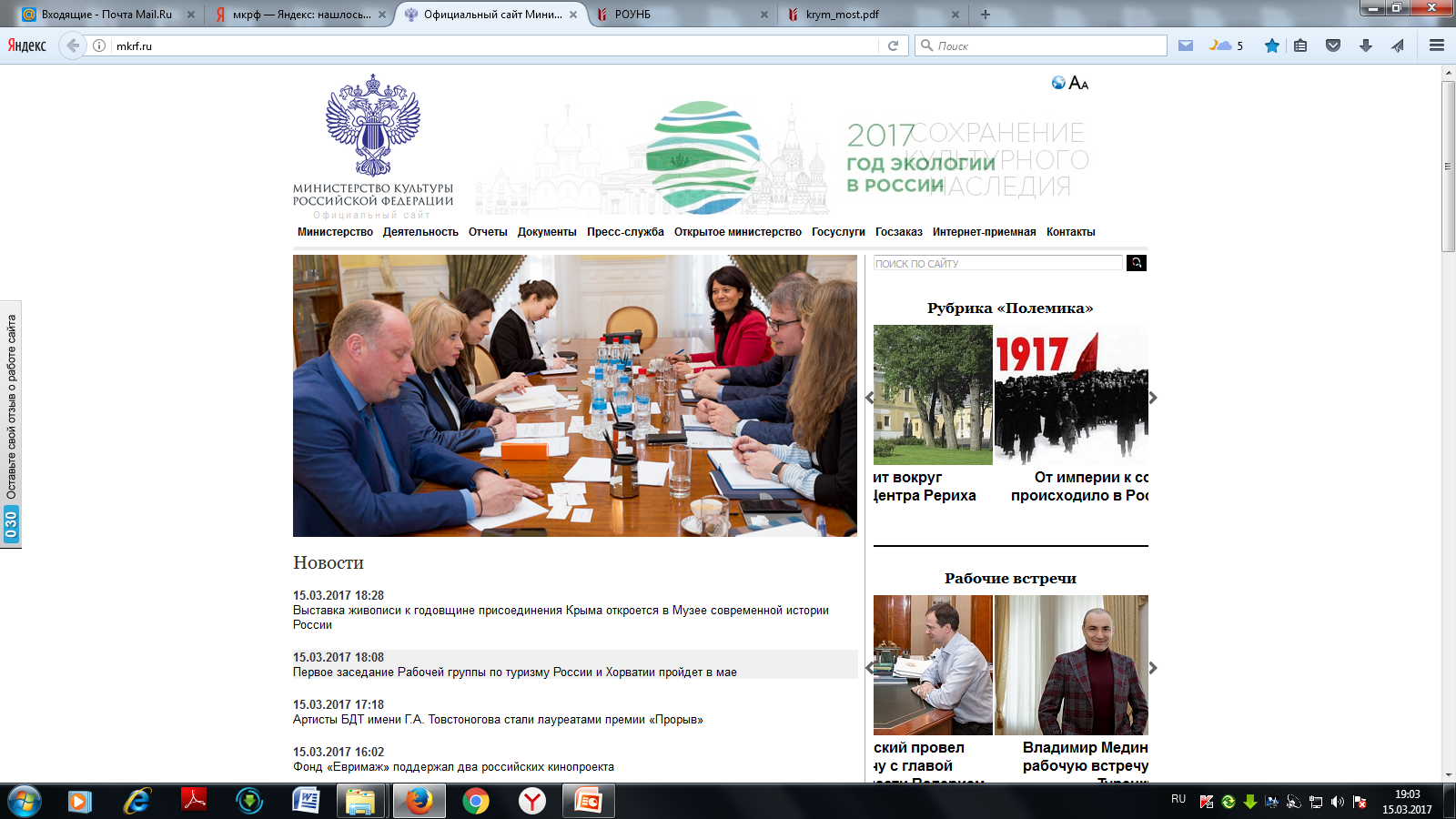 г. Рязань

16 марта 2017 года
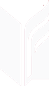 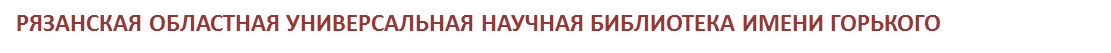 Сеть – 632
 Пользователи – 479,2 тыс.
г. Рязань

16 марта 2017 года
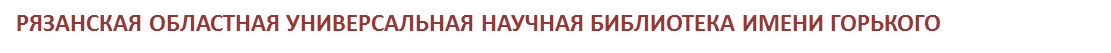 Процент охвата населения библиотечным обслуживанием: 42,4 %

Число посещений и обращений – 5 339,8 тыс.
в т.ч. массовых мероприятий – 720,1 тыс.
г. Рязань

24 января 2017 года
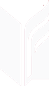 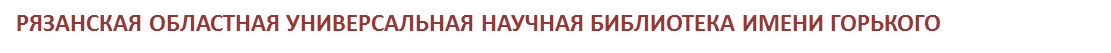 Число библиотечных пунктов – 253
 
Расходы на комплектование 
 на 1 библиотеку – 36,2 тыс. руб.



Расходы на комплектование  
на 1 муниципальную библиотеку – 22,88 тыс. руб.

         (без г. Рязани) – 19,73 тыс. руб.
г. Рязань

24 января 2017 года
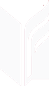 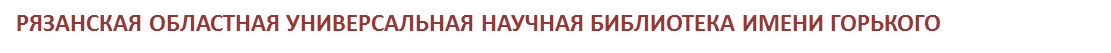 Менее 10,0 тыс. руб. –Кадомский, Кораблинский, Пителинский, Сасовский , Спасский

10-20 тыс. руб. – Александро-Невский, Милославский, Михайловский,  Путятинский, Рыбновский, Сапожковский, Ухоловский, Чучковский, Шацкий

20-30 тыс. руб. – Ермишинский, Захаровский, Касимовский, Клепиковский,  Рязанский, Сараевский, Скопинский, Шиловский

Свыше 30 тыс. руб. – Пронский, Ряжский, 
Старожиловский, г.Сасово, г.Касимов, ЦБС г. Рязани, 
ЦСДБ г. Рязани
г. Рязань

16 марта 2017 года
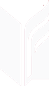 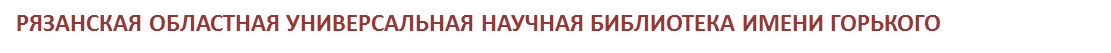 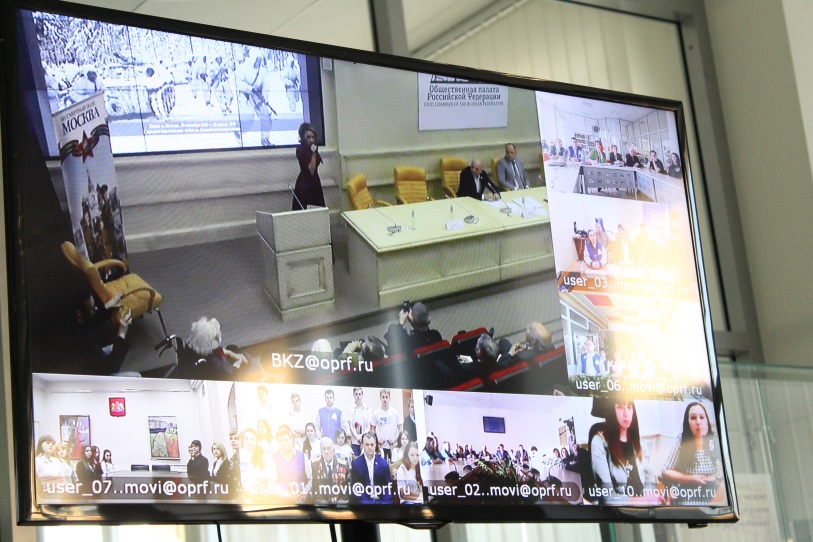 Универсальный электронный читальный зал  Президентской библиотеки  им. Б.Н. Ельцина 

Библиотека им. Горького

Библиотека им. Л.А. Малюгина (г. Касимов)

Касимовская  районная межпоселенческая библиотека

Рязанская епархиальная библиотека
г. Рязань

16 марта 2017 года
XVII Всероссийский научно-практический семинар «Проблемы краеведческой деятельности библиотек»

Представили доклады:

областная библиотека им. Горького  
Н.Н. Гришина, А.Д. Сурина, Т.А.Тарских, В.А. Буковская, Р.Д. Кудякова, Т.Е. Львицына, О.В. Смирнова, О.К. Гербекова

областная детская библиотека 
Т.О. Иванова-Пальмова

ЦБС г. Рязани 
О.Н. Слободяник

Сасовский район 
Н.Н. Журавлева, Н.В. Лусникова

г. Сасово
О.Н.Косткина

Захаровский район 
В.А. Фомина
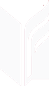 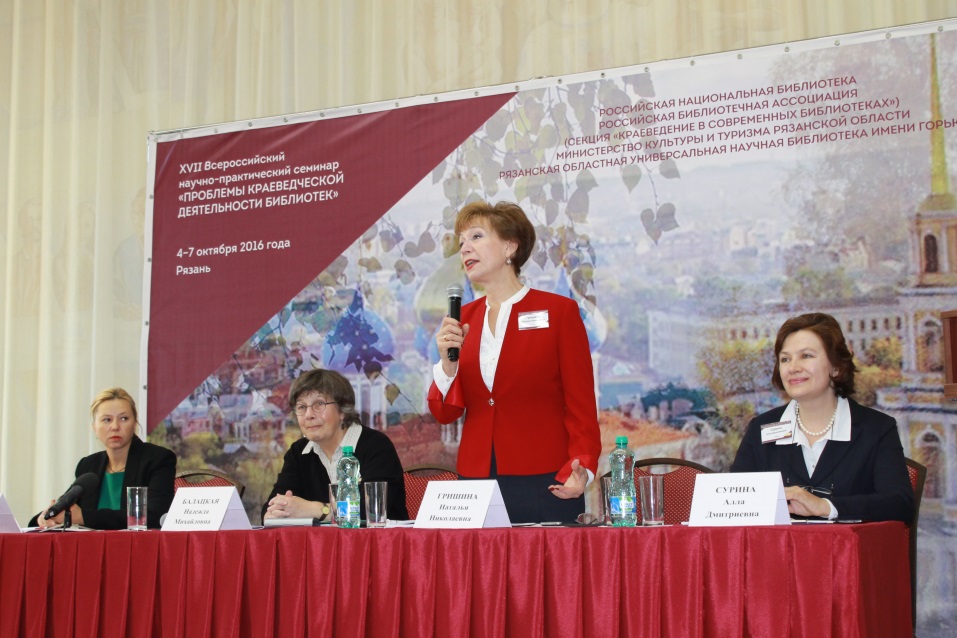 г. Рязань

16 марта 2017 года
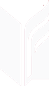 Пятая Всероссийская конференция 
«Символы России: история и современность»

Доклады:

Библиотека им. Горького:  
Н.Н. Гришина, А.Д. Сурина, 
Л.И.Палачева, Т.Е. Львицына

Александро-Невский район
С.В. Селявин 

г. Сасово
Л.В. Бабанова 

Захаровский район
О.Н. Мачтакова 

Спасский район                           Михайловский район
Е.А. Косачёва                                 С.В. Феофанова
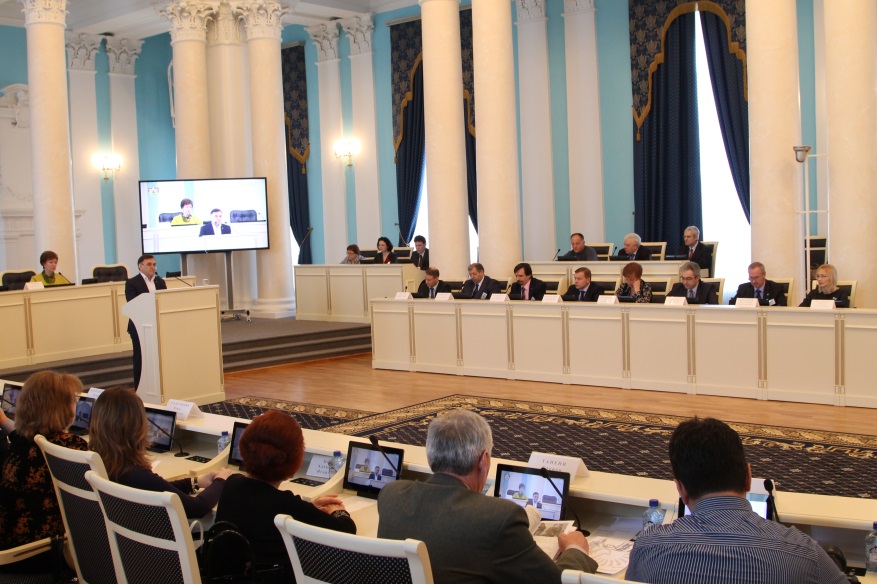 г. Рязань

16 марта 2017 года
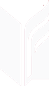 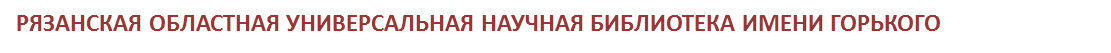 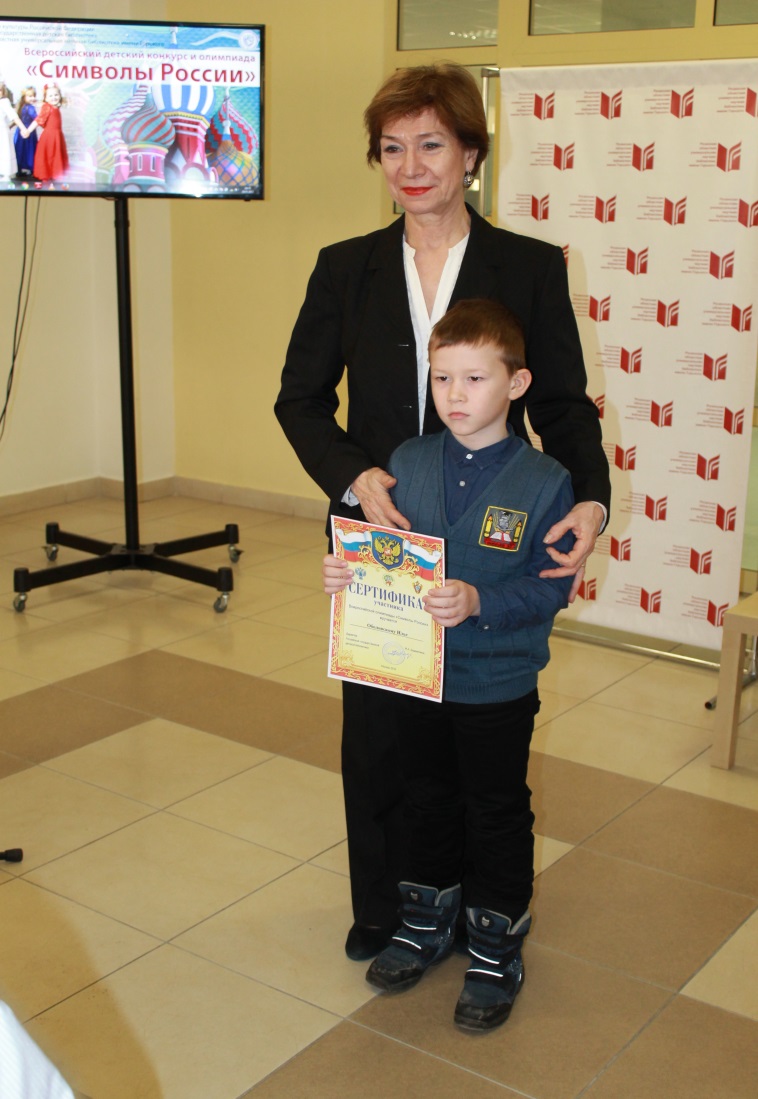 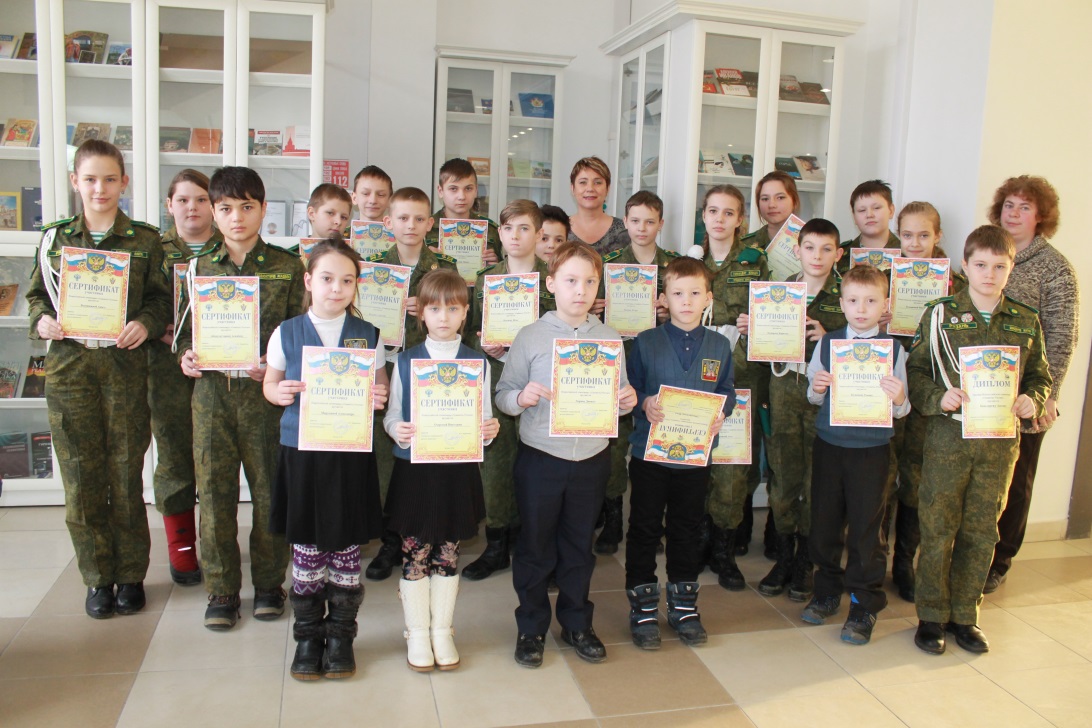 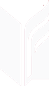 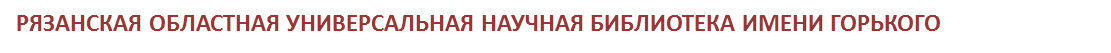 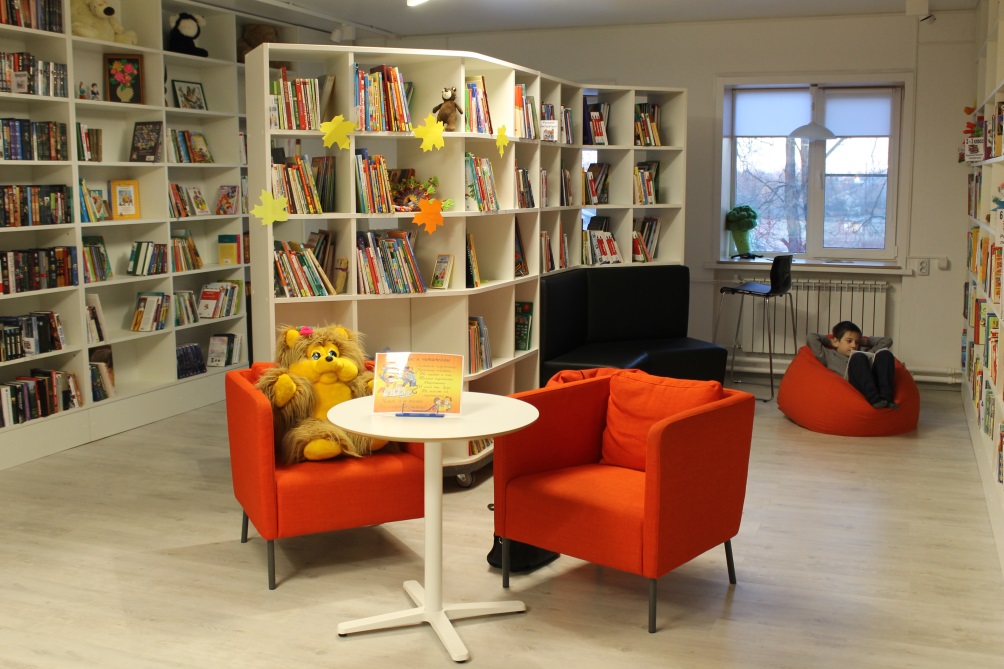 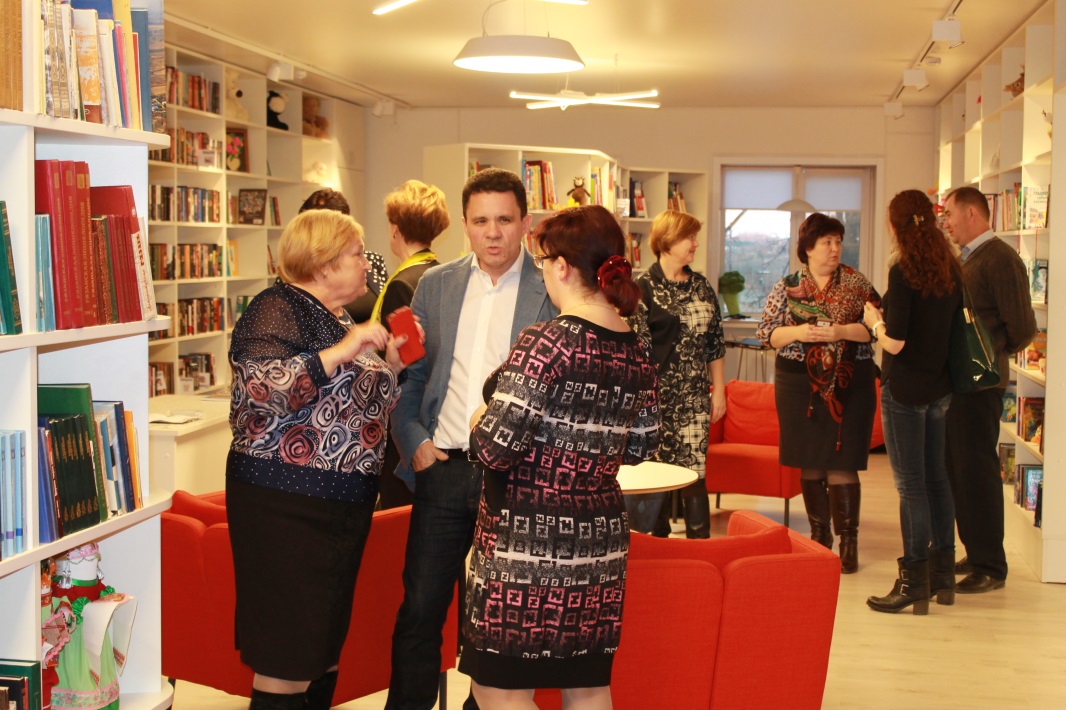 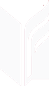 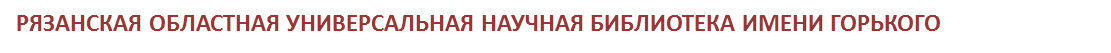 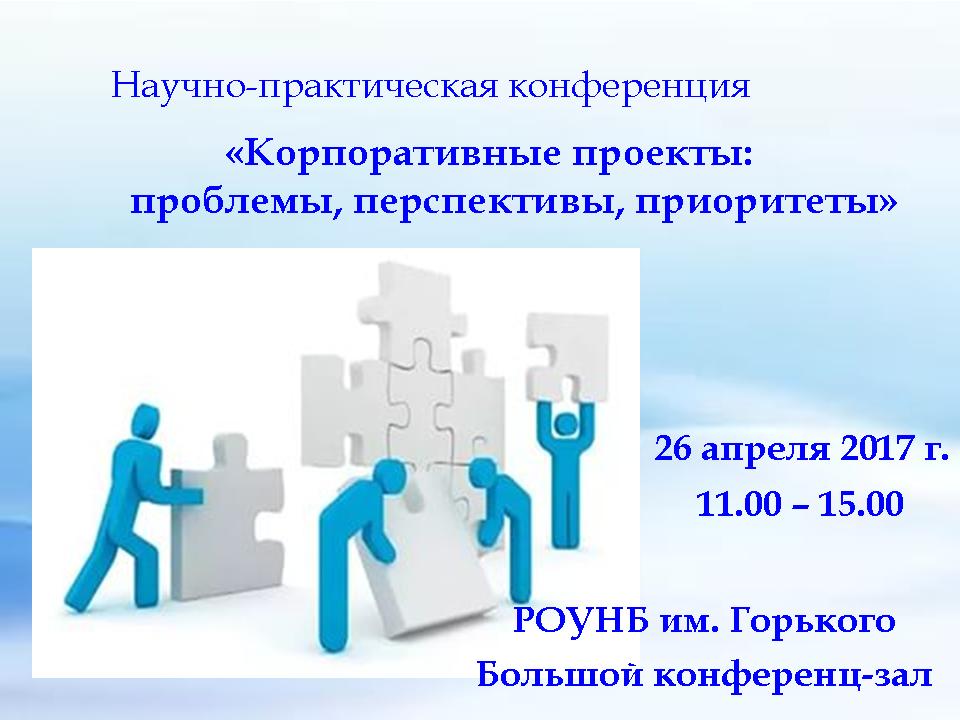 г. Рязань

16 марта 2017 года
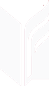 Число сотрудников государственных и муниципальных библиотек
1403

Процент специалистов
57%
г. Рязань

16 марта 2017 года
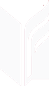 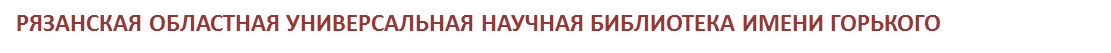 Средняя заработная плата в библиотеках области 
16 240 тыс. руб.
Менее  15 тыс. руб.
20 библиотек или 69% 
от общего числа
г. Рязань

16 марта 2017 года
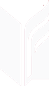 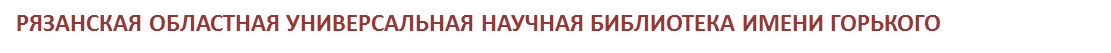 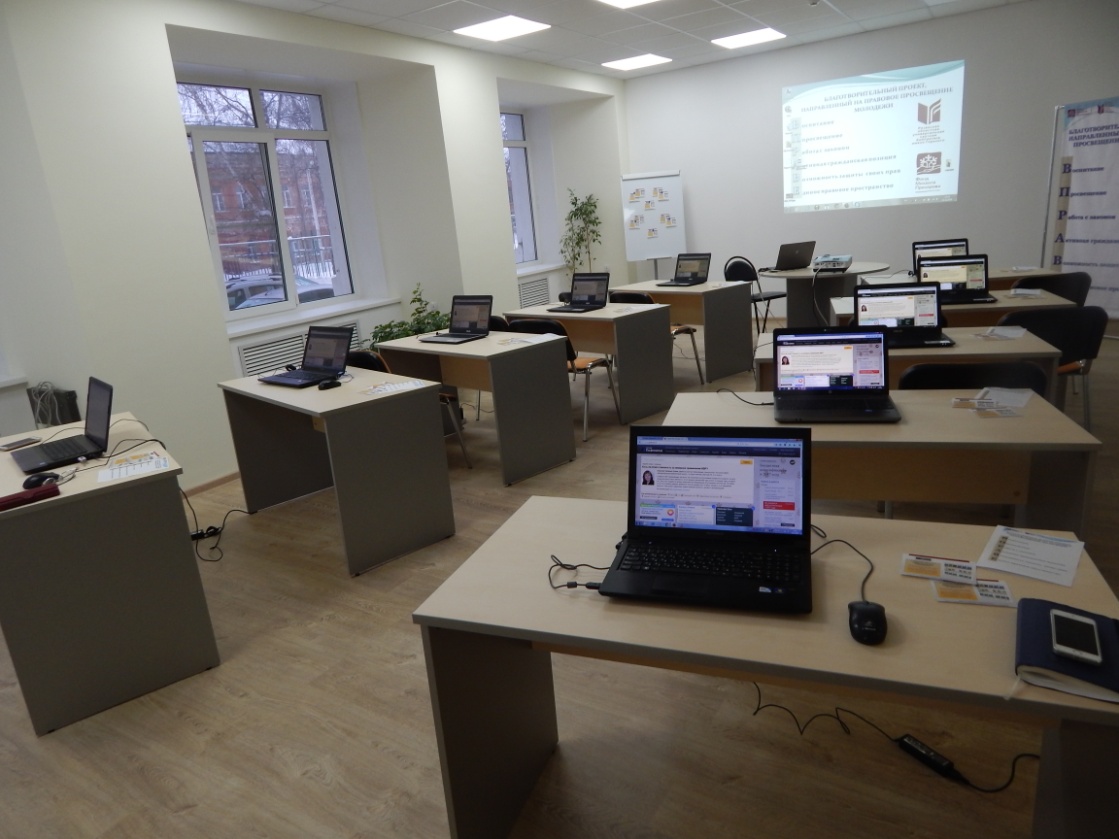 г. Рязань

16 марта 2017 года
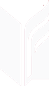 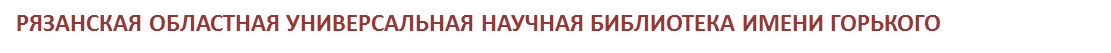 Положение о профессиональной адаптации вновь принятых сотрудников библиотеки

 Положение о формировании резерва управленческих 
кадров в библиотеке
г. Рязань

16 марта 2017 года
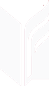 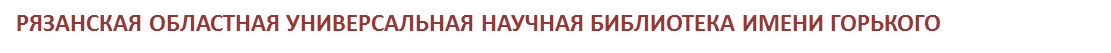 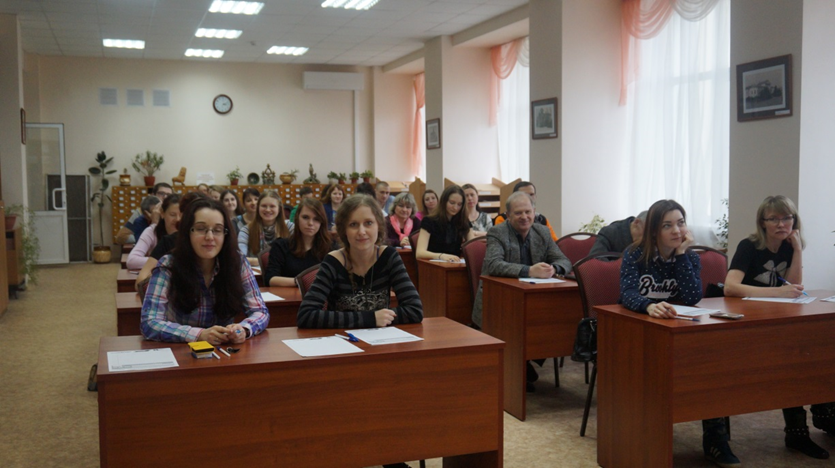 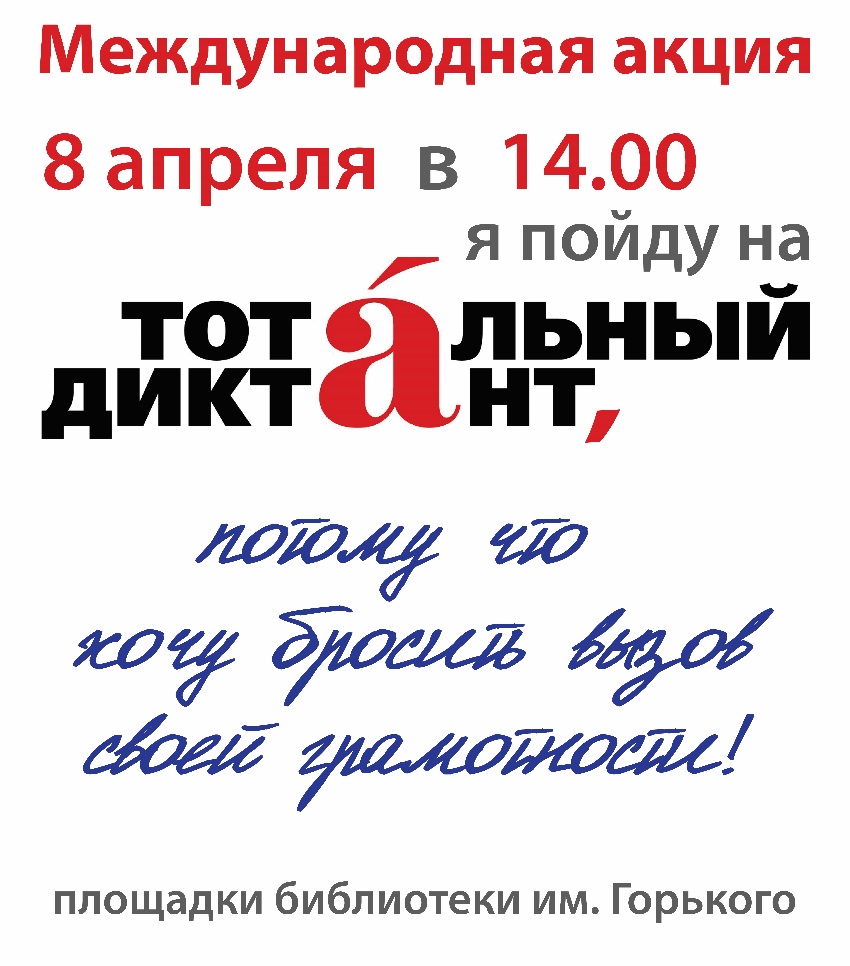 г. Рязань

16 марта 2017 года
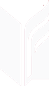 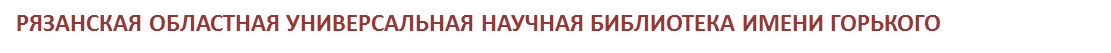 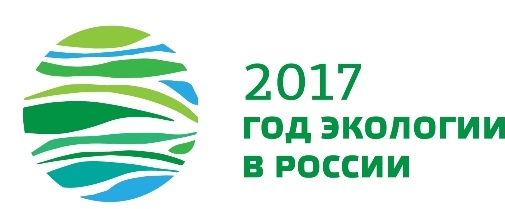 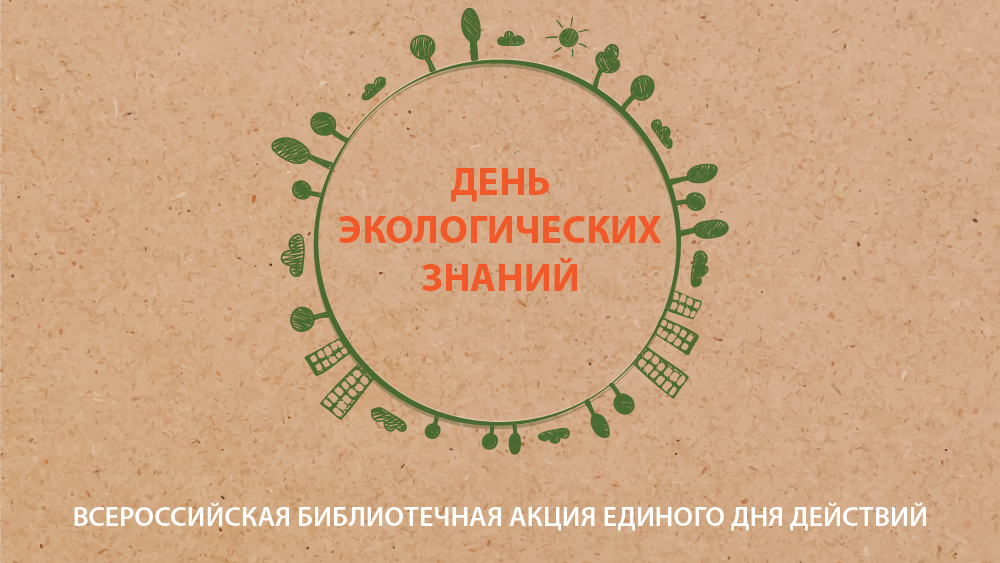 г. Рязань

16 марта 2017 года
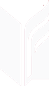 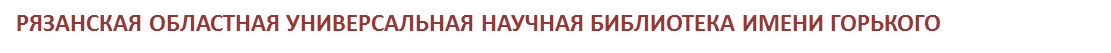 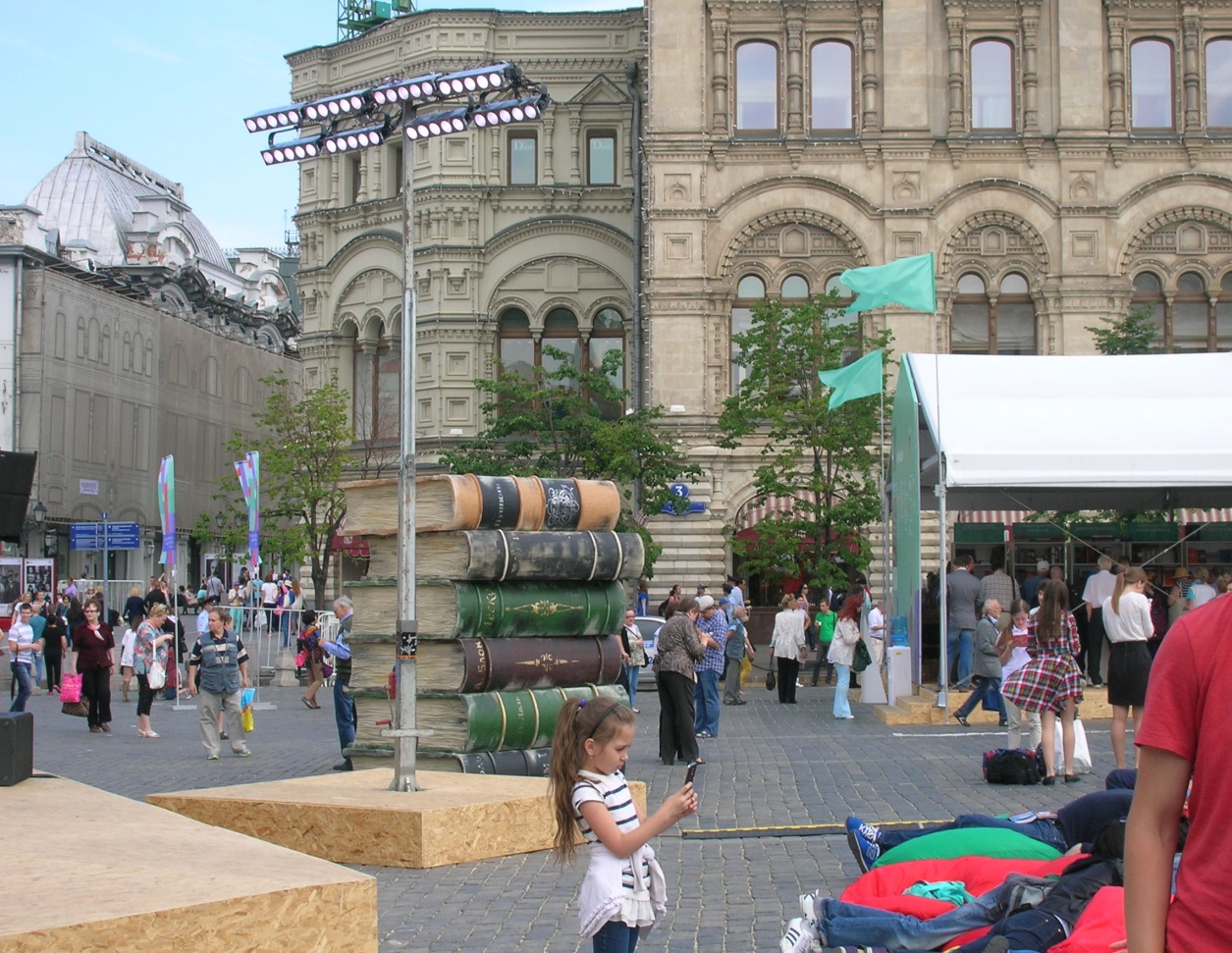 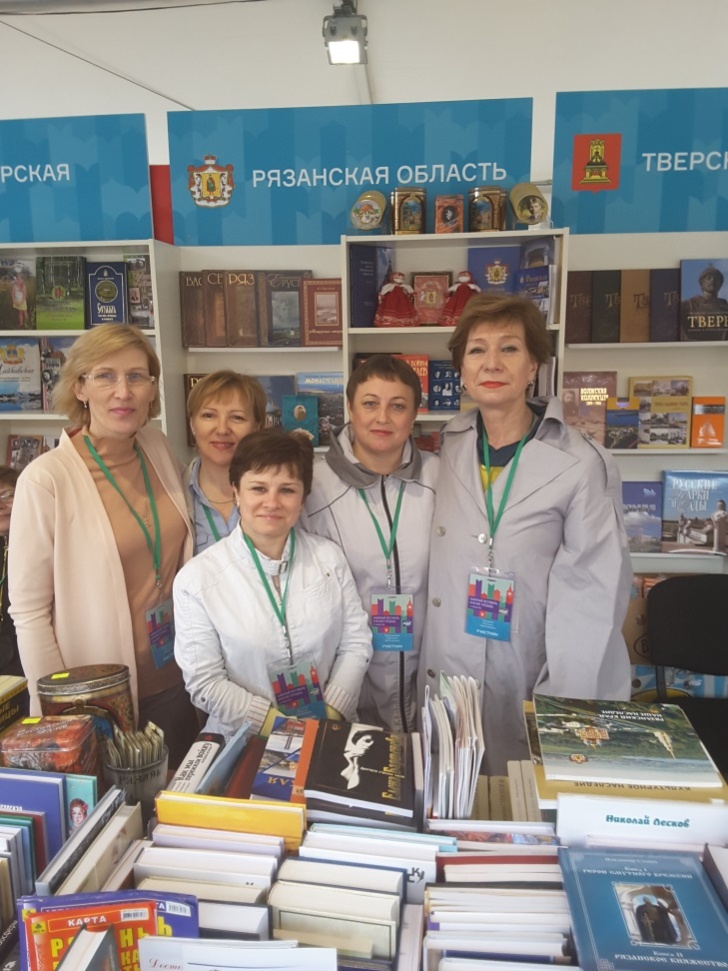 г. Рязань

16 марта 2017 года
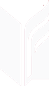 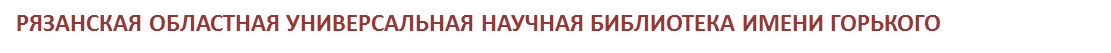 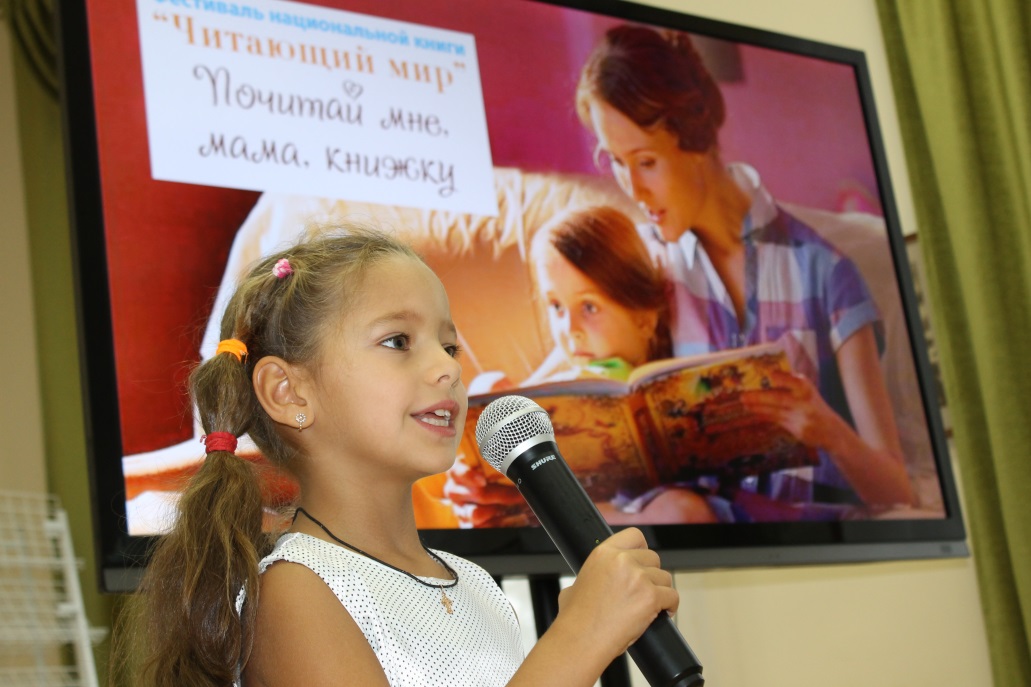 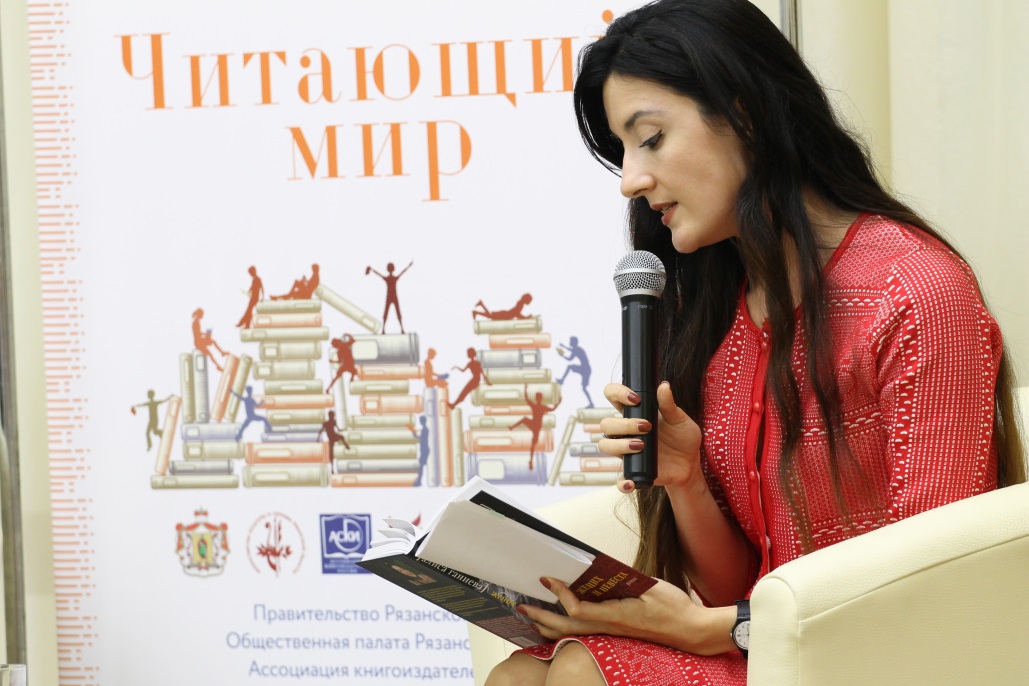 г. Рязань

16 марта 2017 года
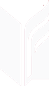 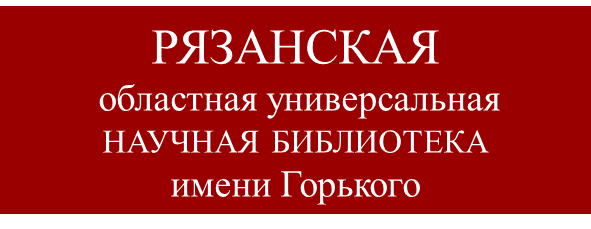 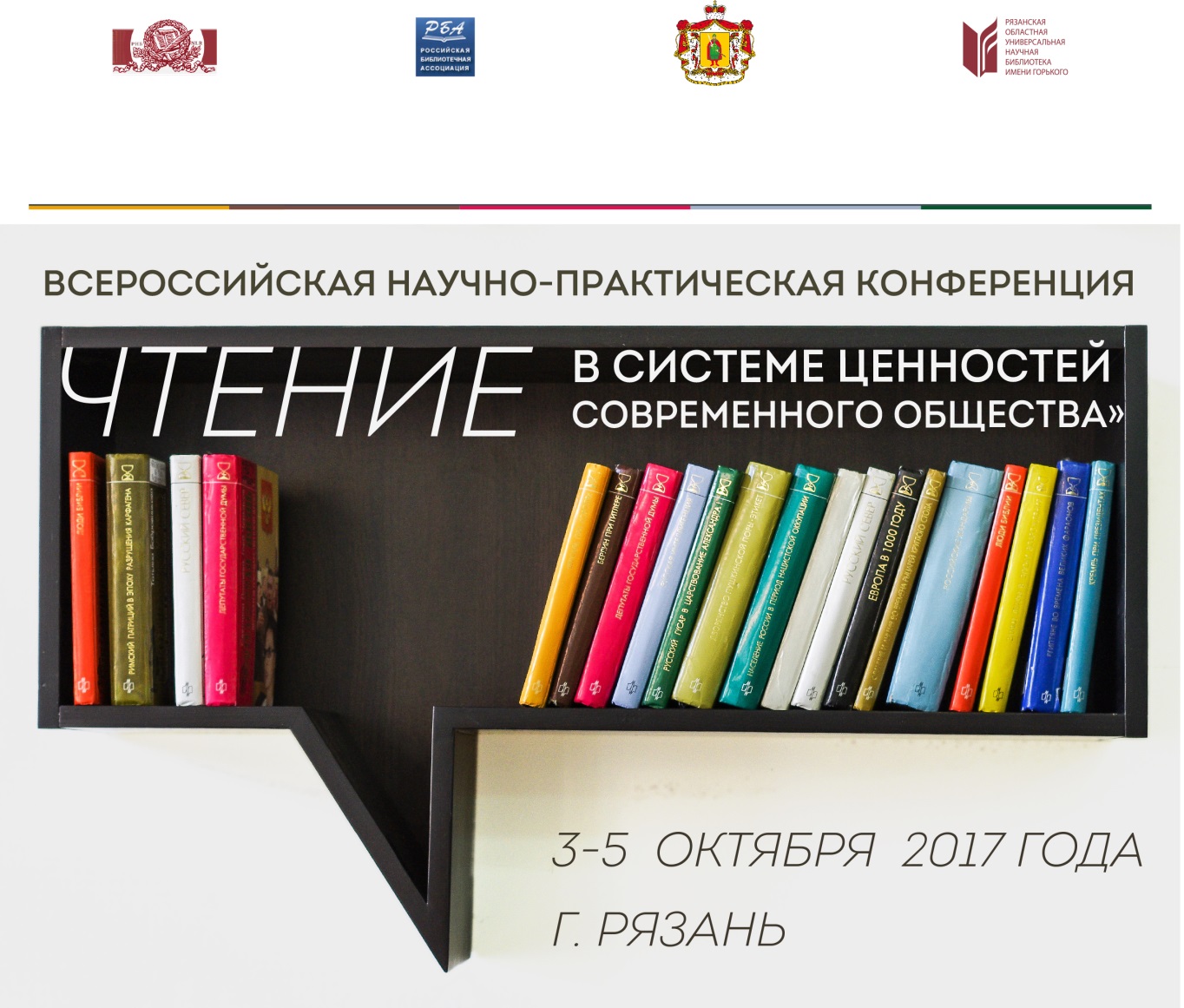 г. Рязань

16 марта  2017 года
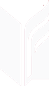 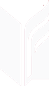